Trust in Advertising by Media
Scan or click to access more media trust insights
A platform’s trustworthiness boosts its ad environment, enabling authentic brand connections with viewers
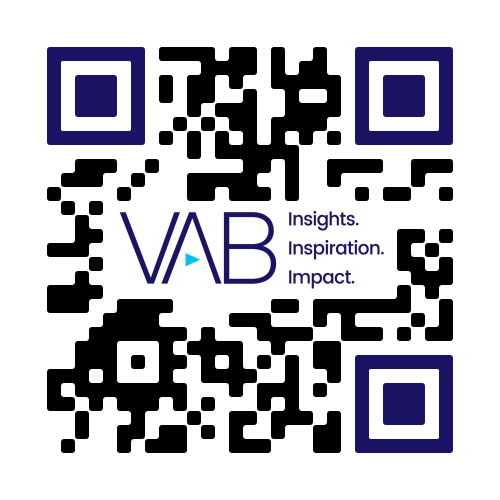 Types of Advertising U.S. Adults Find Trustworthy
% of respondents
U.S. adults are more likely to find ads on TV trustworthy vs. ads on digital platforms
2.5x 
More Likely
to trust ads on TV vs. ads on social media
1.5x
More Likely
to trust ads on TV vs. ads on websites
Click here to download the full report, ‘The Credibility Crisis’ to learn more
Source: YouGov, Global Study: Which Types of Ads Do People Trust?, commissioned by Campaign, 2/5/2021. Note: Ages 18+ who selected very/somewhat trustworthy.
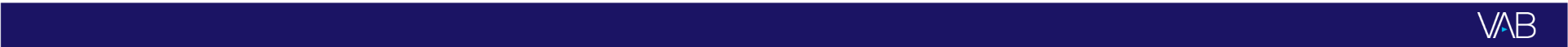 This information is exclusively provided to VAB members and qualified marketers.